ÜberschriftMax. 2 Zeilen
Untertitel
München, den XX. Monat 20XX
Inhaltsverzeichnis
Überschrift 1
Zweite Ebene
Dritte Ebene
Vierte Ebene

Überschrift 2
Zweite Ebene
Dritte Ebene
Vierte Ebene

Überschrift 3
Zweite Ebene
Dritte Ebene
Vierte Ebene

Überschrift 4
Zweite Ebene
Dritte Ebene
Vierte Ebene
2
Überschrift-Max. 2 Zeilen
Überschrift-Max. 2 Zeilen
Nullam dictum felis eu pede mollis pretium. Integer tincidunt. Cras dapibus. Vivamus elementum semper nisi. Aenean vulputate eleifend tellus.
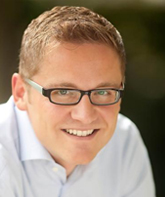 Aenean leo ligula, porttitor eu, consequat vitae, eleifend ac, enim. Aliquam lorem ante, dapibus in, viverra quis, feugiat a, tellus. Phasellus viverra nulla ut metus varius laoreet.
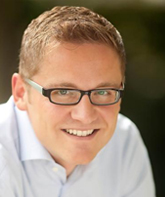 Quisque rutrum. Aenean imperdiet. Etiam ultricies nisi vel augue. Curabitur ullamcorper ultricies nisi.
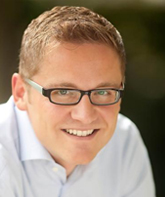 4
Überschrift-MAX. 2 Zeilen
Überschrift-Max. 2 Zeilen
Lorem ipsum dolor sit amet, consectetuer adipiscing elit. Aenean commodo ligula eget dolor. Aenean massa.
*Aenean massa. Cum sociis natoque penatibus et magnis dis parturient montes, 
  nascetur ridiculus mus.
6
ÜberschriftMax. 2 Zeilen
Lorem ipsum dolor sit amet, consectetuer adipiscing elit. Aenean commodo ligula eget dolor. Aenean massa. Cum sociis natoque penatibus et magnis dis parturient montes, nascetur ridiculus mus. Donec quam felis, ultricies nec, pellentesque eu, pretium quis, sem. 

Donec pede justo, fringilla vel, aliquet nec, vulputate eget, arcu. In enim justo, rhoncus ut, imperdiet a, venenatis vitae, justo. Nullam dictum felis eu pede mollis pretium. Integer tincidunt. Cras dapibus.
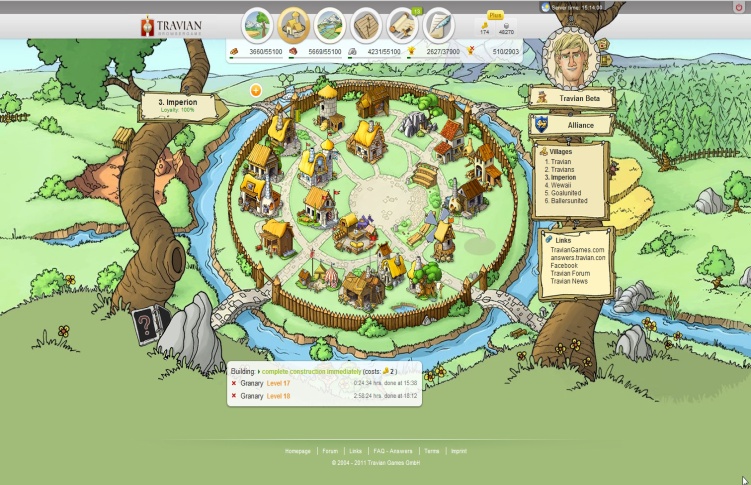 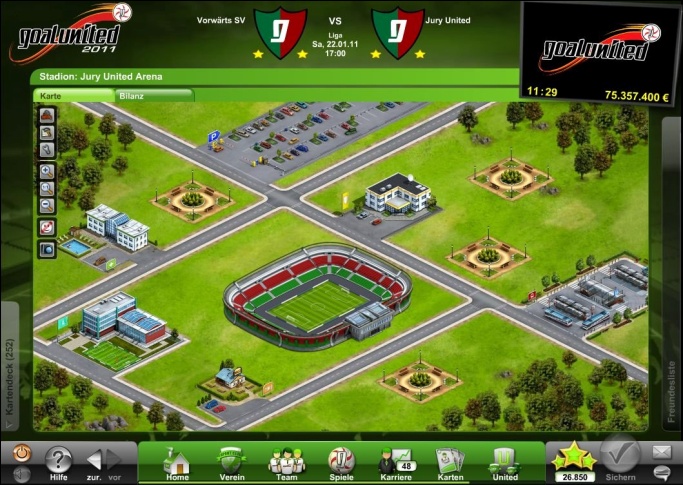 7
Überschrift-Max. 2 Zeilen
Lorem ipsum dolor sit amet, consectetuer adipiscing elit. Aenean commodo ligula eget dolor. Aenean massa. Cum sociis natoque penatibus et magnis dis parturient montes, nascetur ridiculus mus. Donec quam felis, ultricies nec, pellentesque eu, pretium quis, sem. Nulla consequat massa quis enim.
8
Überschrift-Max. 2 Zeilen
Beispiel: Statistiken

Lorem ipsum dolor sit amet, consectetuer adipiscing elit. Aenean commodo ligula eget dolor. Aenean massa. Cum sociis natoque penatibus et magnis dis parturient montes, nascetur ridiculus mus. Donec quam felis, ultricies nec, pellentesque eu, pretium quis, sem. Nulla consequat massa quis enim.
9
Überschrift-Max. 2 Zeilen
Lorem ipsum dolor sit amet, consectetuer adipiscing elit. Aenean commodo ligula eget dolor. Aenean massa. Cum sociis natoque penatibus et magnis dis parturient montes, nascetur ridiculus mus. Donec quam felis, ultricies nec, pellentesque eu, pretium quis, sem. Nulla consequat massa quis enim.
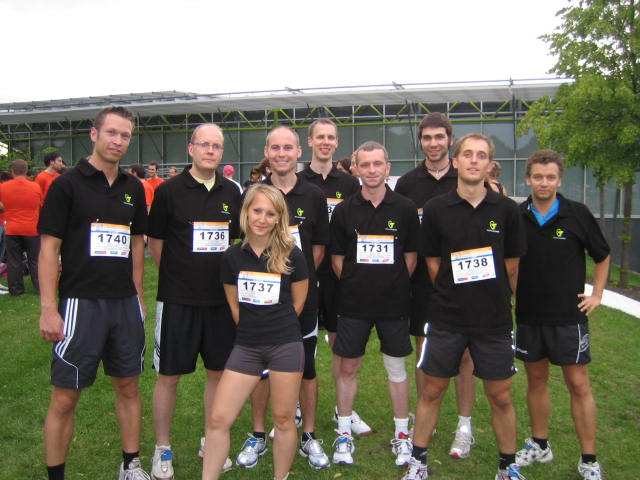 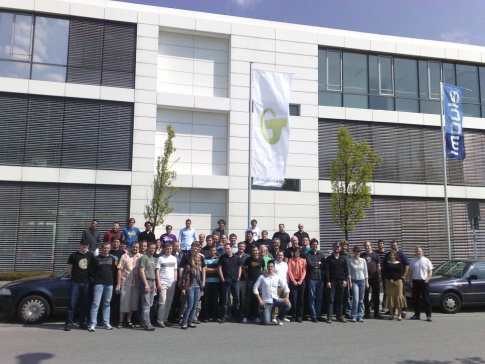 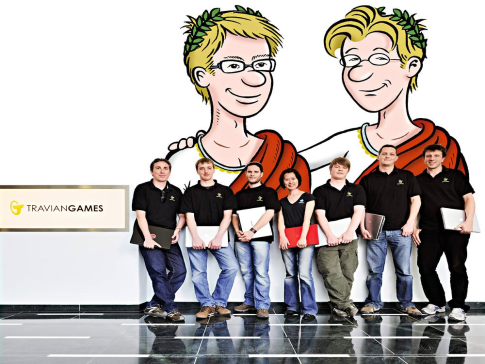 10
Überschrift-Max. 2 Zeilen
Lorem ipsum dolor sit amet, consectetuer adipiscing elit:

Nam eget dui. Etiam rhoncus. Maecenas tempus, tellus eget condimentum rhoncus, sem quam semper libero, sit amet adipiscing sem neque sed ipsum.

Nam quam nunc, blandit vel, luctus pulvinar, hendrerit id, lorem. Maecenas nec odio et ante tincidunt tempus. (Donec vitae sapien ut libero venenatis faucibus. Nullam quis ante.)

Etiam sit amet orci eget eros faucibus tincidunt. Duis leo. Sed fringilla mauris sit amet nibh. Donec sodales sagittis magna. Sed consequat, leo eget bibendum.

Cras dapibus. Vivamus elementum semper nisi. Aenean vulputate eleifend tellus. Aenean leo ligula, porttitor eu, consequat vitae, eleifend ac, enim. Aliquam lorem ante, dapibus in, viverra quis, feugiat a, tellus.
11
Überschrift-Max. 2 Zeilen
Lorem ipsum dolor sit amet, consectetuer adipiscing elit. Aenean commodo ligula eget dolor. Aenean massa. Cum sociis natoque penatibus et magnis dis parturient montes, nascetur ridiculus mus. Donec quam felis, ultricies nec, pellentesque eu, pretium quis, sem. Nulla consequat massa quis enim. Donec pede justo, fringilla vel, aliquet nec, vulputate eget, arcu. In enim justo, rhoncus ut, imperdiet a, venenatis vitae, justo..
12
Überschrift-Max. 2 Zeilen
Nullam dictum felis eu pede mollis pretium. Integer tincidunt. Cras dapibus. Vivamus elementum semper nisi. Aenean vulputate eleifend tellus. Aenean leo ligula, porttitor eu, consequat vitae, eleifend ac, enim. 

Aenean imperdiet. Etiam ultricies nisi vel augue. Curabitur ullamcorper ultricies nisi. Nam eget dui. Etiam rhoncus. Maecenas tempus, tellus eget condimentum rhoncus.

Donec pede justo, fringilla vel, aliquet nec, vulputate eget, arcu. In enim justo, rhoncus ut, imperdiet a, venenatis vitae, justo.

Aenean massa. Cum sociis natoque penatibus et magnis dis parturient montes, nascetur ridiculus mus. Donec quam felis, ultricies nec, pellentesque eu, pretium quis, sem. Nulla consequat massa quis enim.
13
Überschrift-Max. 2 Zeilen
Überschrift-Max. 2 Zeilen
Beispiel Text

Lorem ipsum dolor sit amet, consectetuer adipiscing elit. Aenean commodo ligula eget dolor. Aenean massa. Cum sociis natoque penatibus et magnis dis parturient montes, nascetur ridiculus mus. Donec quam felis, ultricies nec, pellentesque eu, pretium quis, sem.
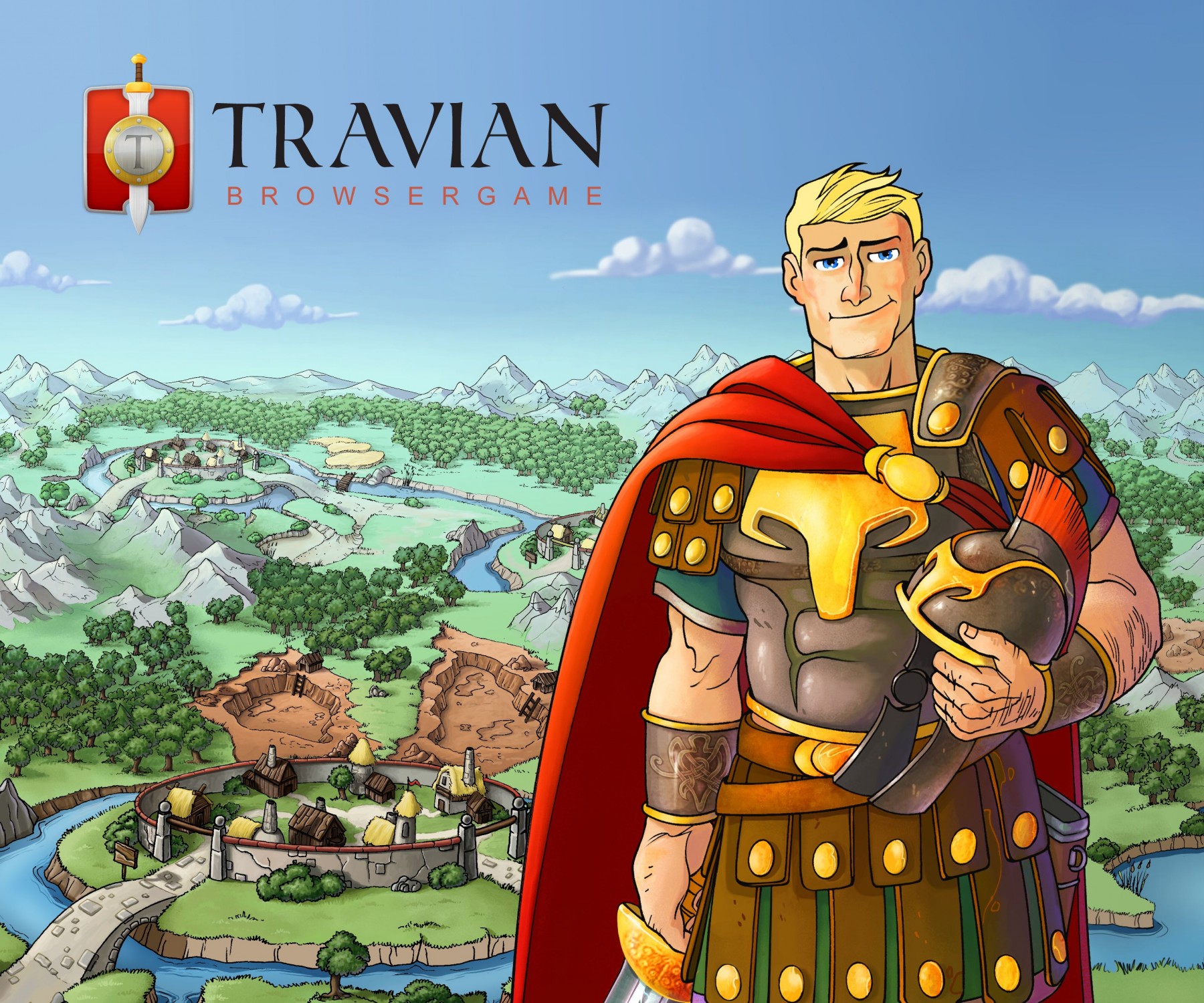 15
Überschrift-Max. 2 Zeilen
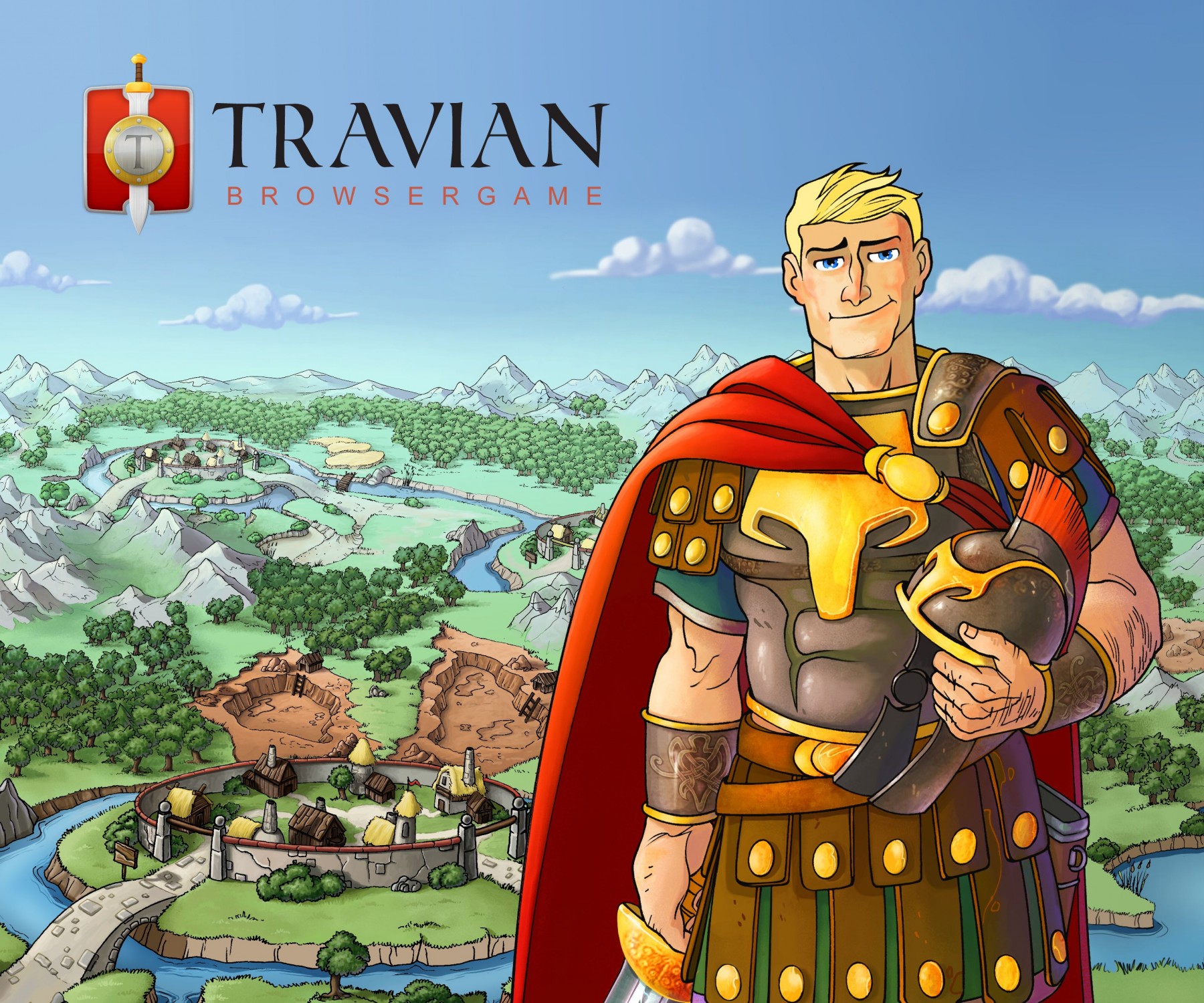 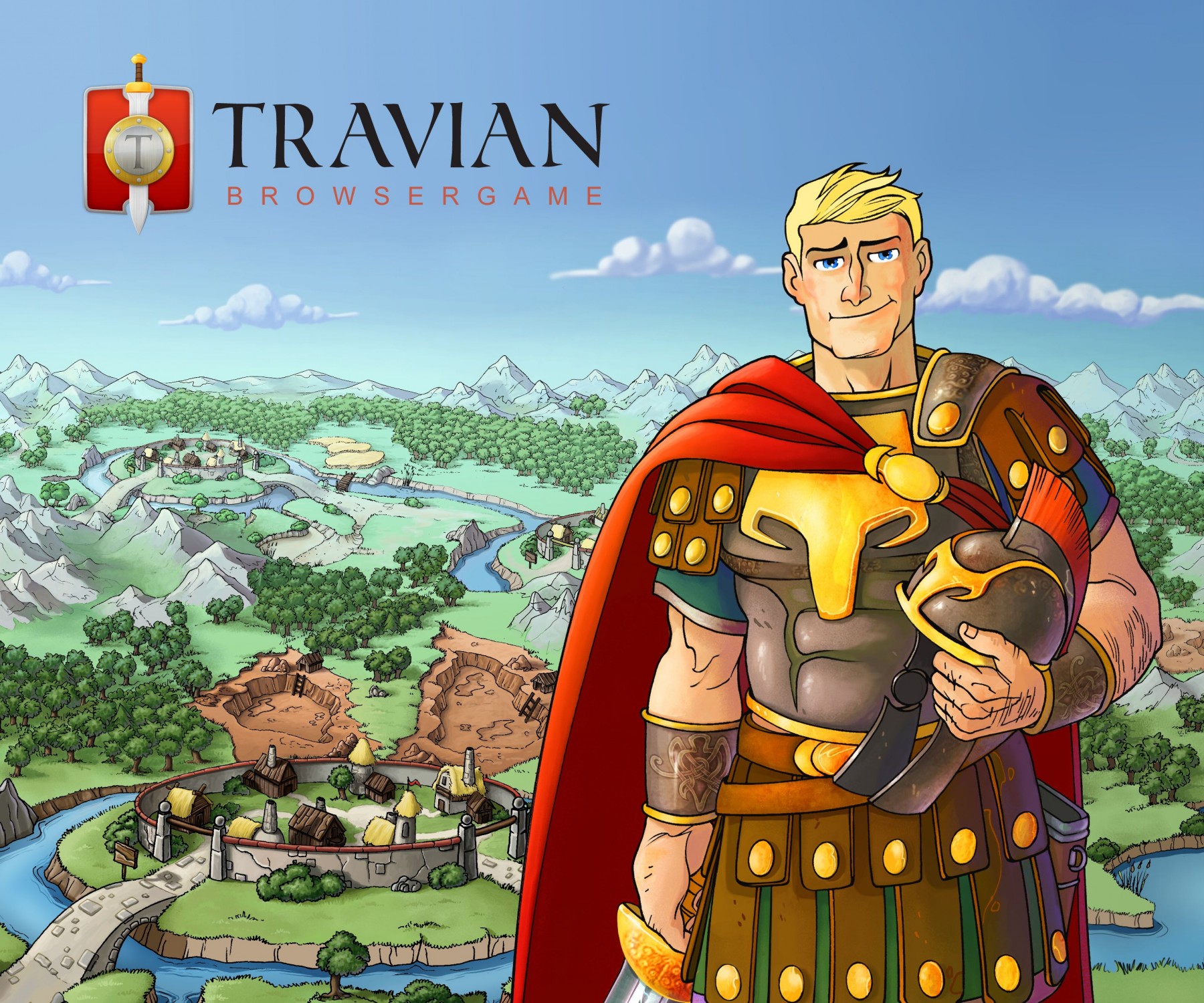 16
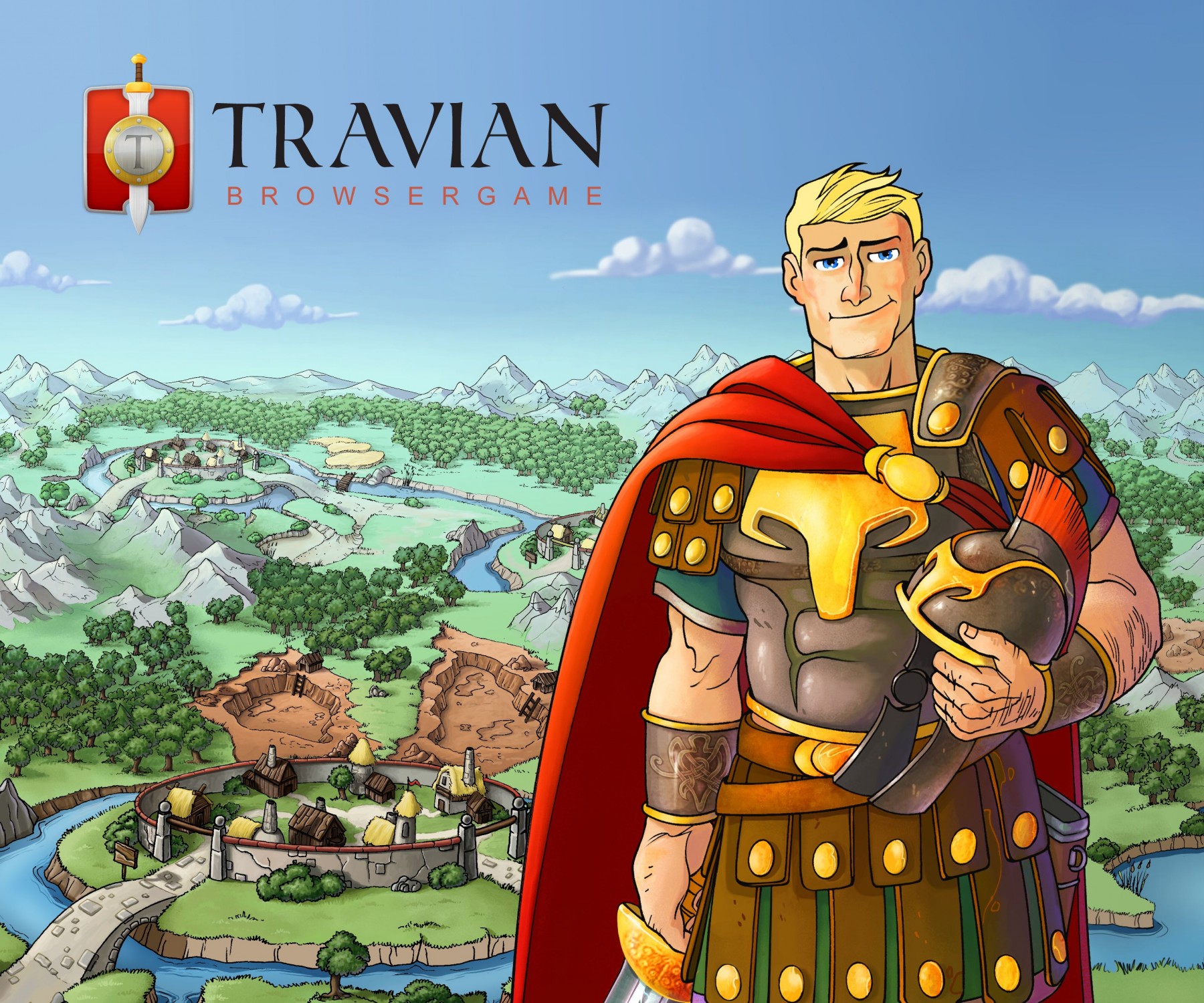 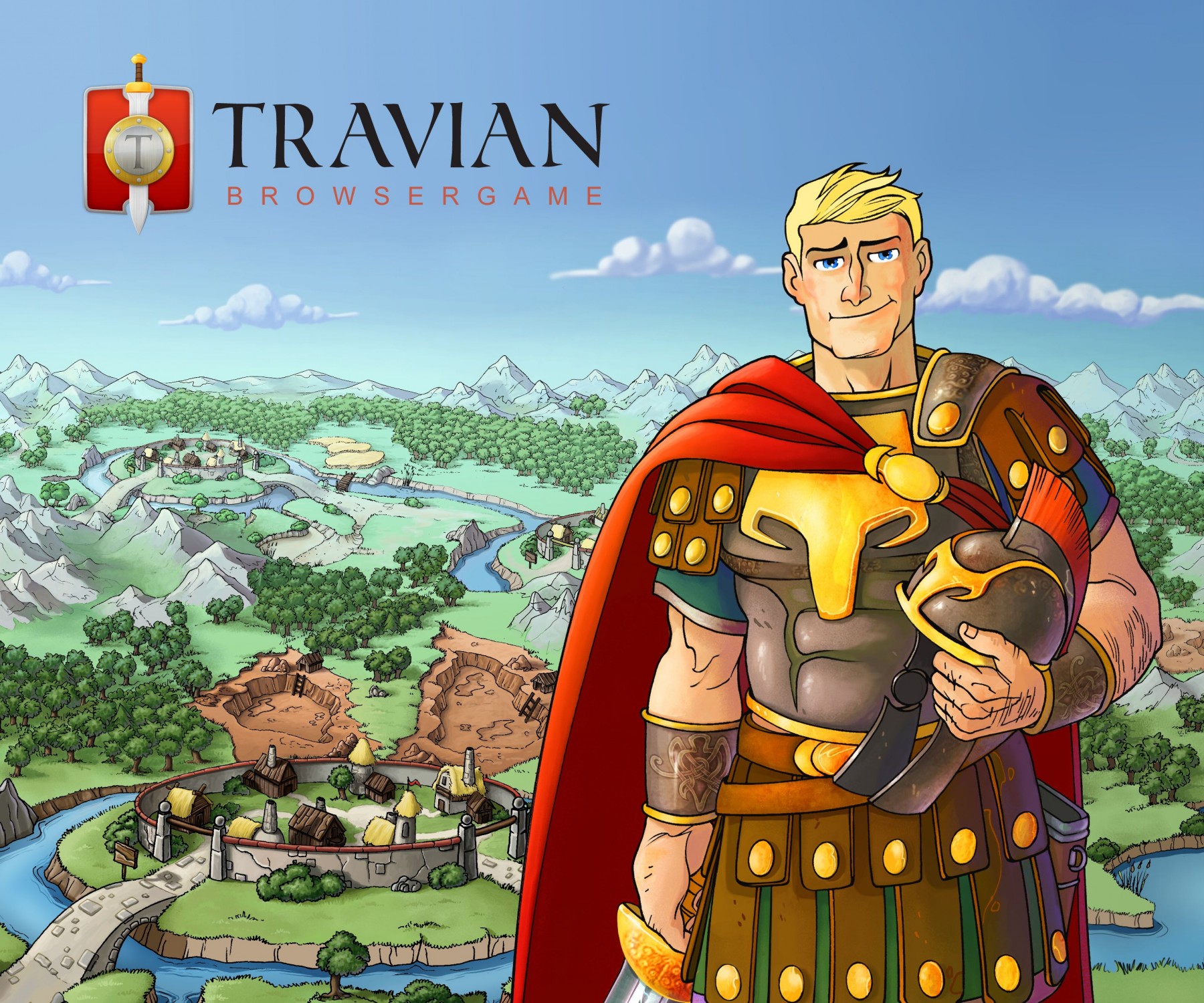 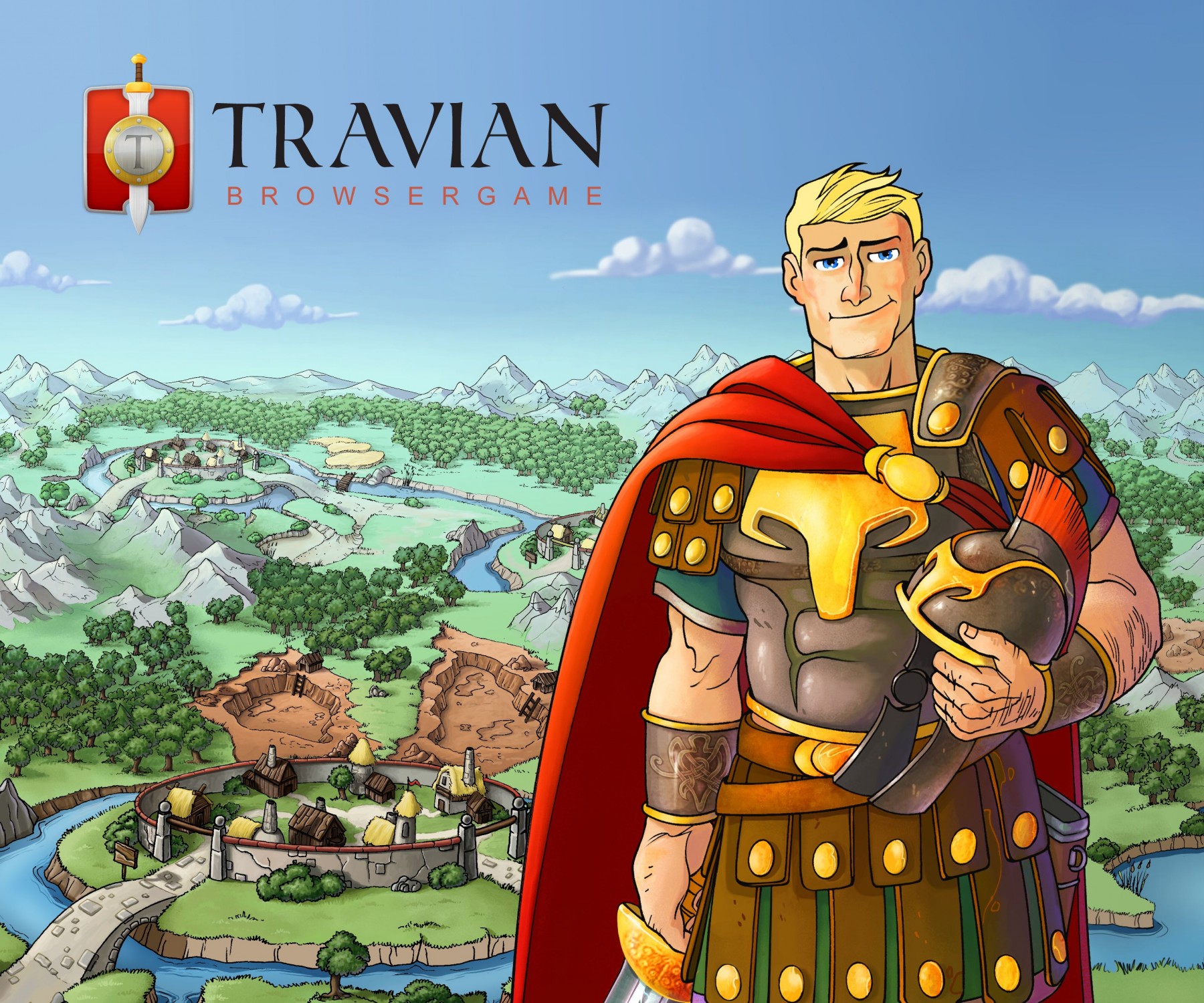 Überschrift-Max. 2 Zeilen
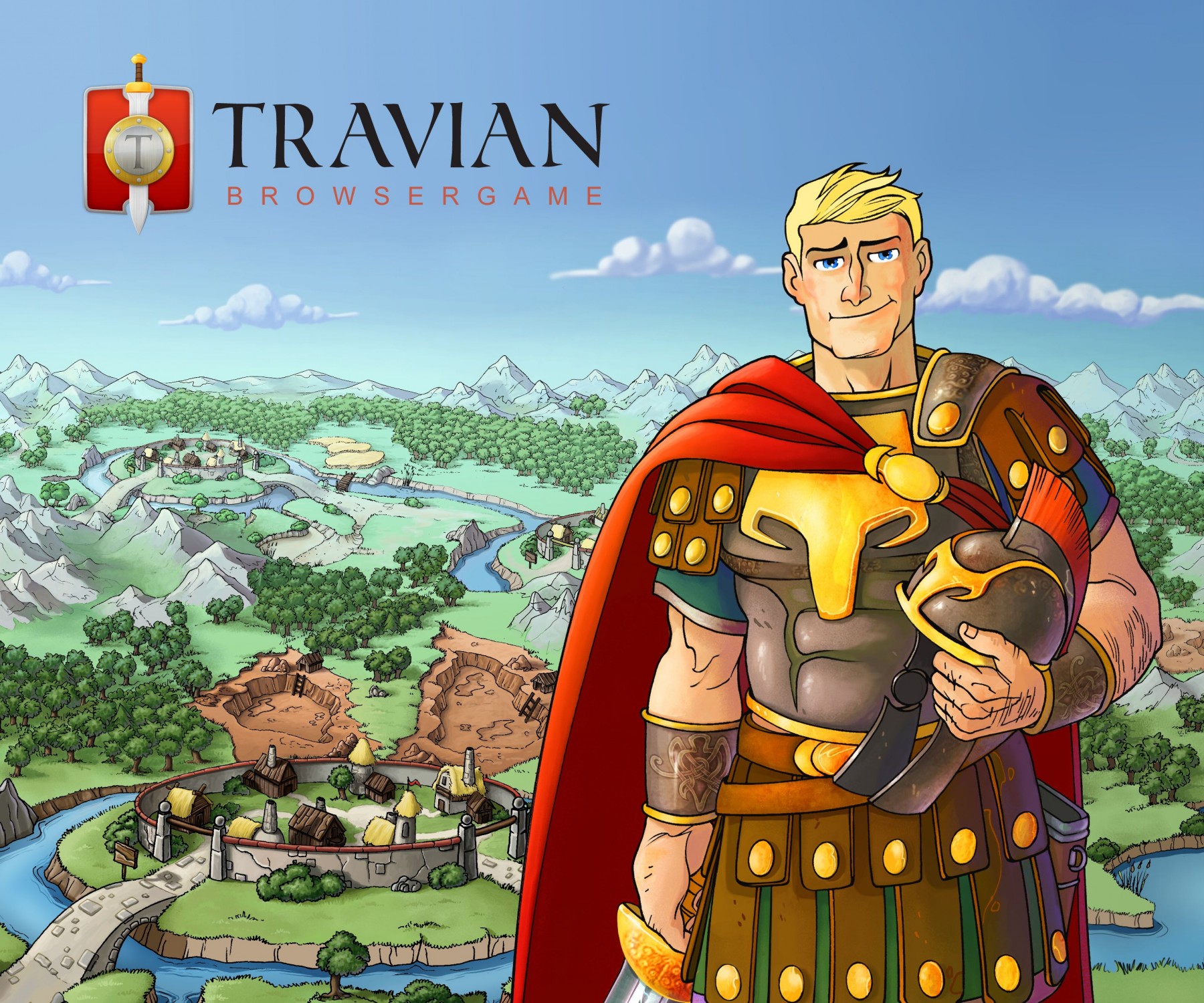 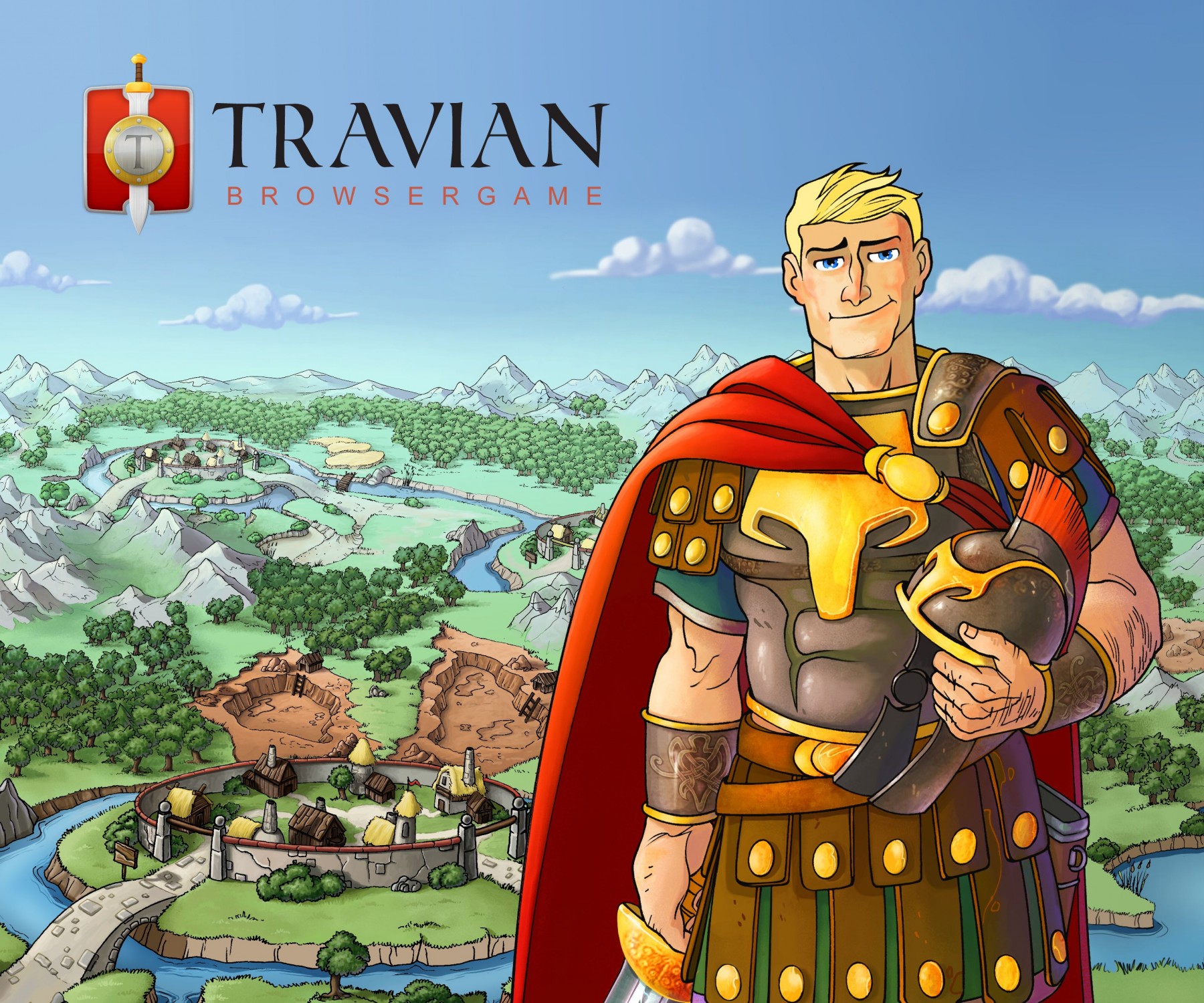 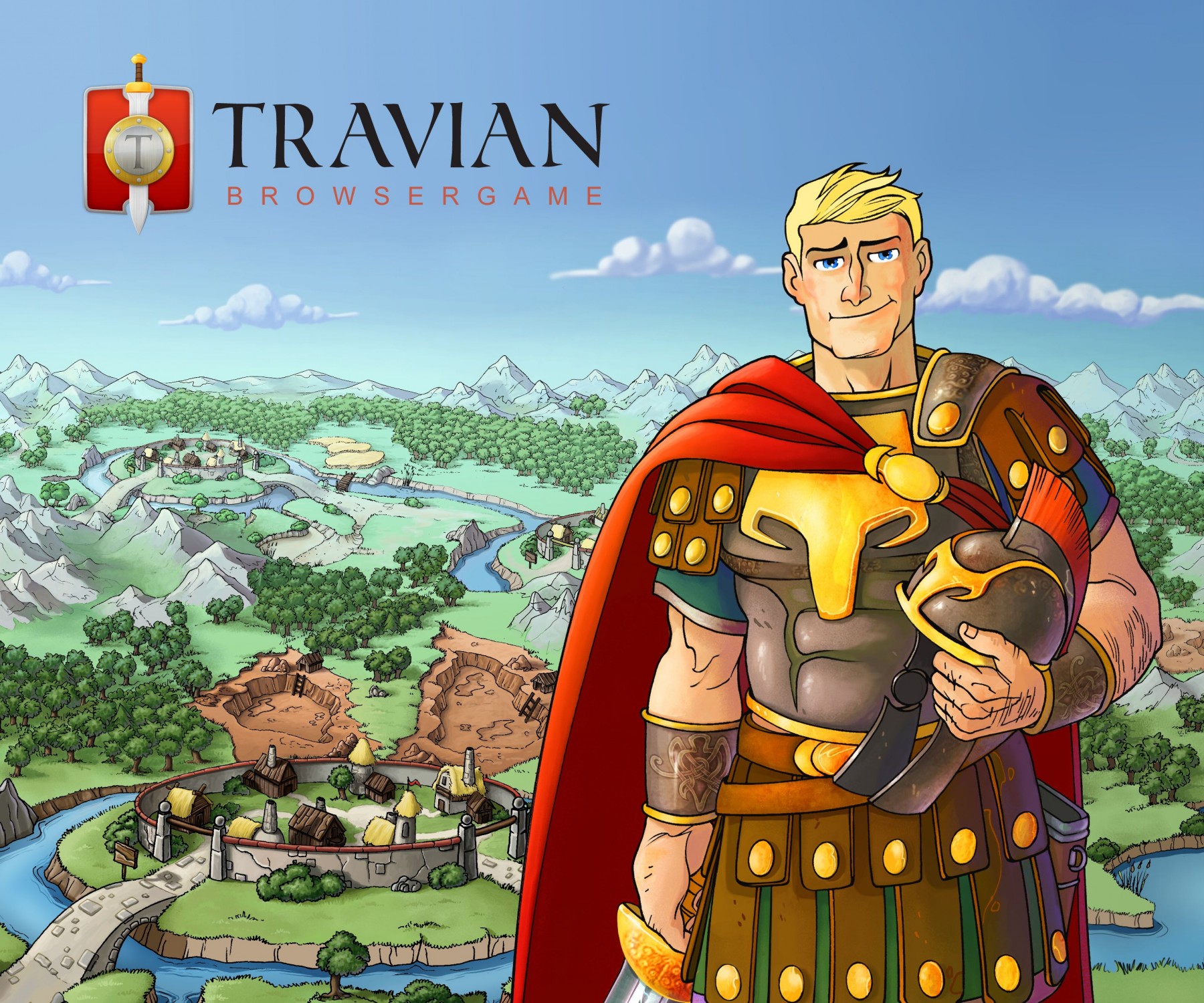 17
Quick Design Manual
Kommunikation
Kommunikation ist ein universelles Medium, um Geschichten zu erzählen. Um unsere Markenwerte nach außen zu vermitteln, sollte unsere Kommunikation folgende Eigenschaften aufweisen:
 freundlich / optimistisch
 hochwertig
 unkompliziert / einfach
Um diese Eigenschaften zu erreichen, sollte die Präsentation luftig gestaltet sein, d.h. zwischen Bild und Text sollte ausreichend Platz gelassen werden. Im Bezug auf Schrift, Fotos und Farbe gilt es, ein einheitliches Bild zu schaffen.
Unsere Markenwerte: 
- Nachhaltigkeit
- Fairness
- Menschlichkeit
- Qualitätsorientierung
- Erfolg
19
Überschriftenbereichmax. 2 Zeilen
Logobereich
Arbeitsfläche
Bild und Text sollten nicht über die Arbeitsfläche laufen. Durch den gleichmäßigen Abstand zum Rand entsteht ein einheitliches Gesamtbild und das 20Grad Design kommt ganz zur Geltung.
20
Formatierung und Darstellung
Schrift, Größe und Farben
Schrift: Verdana

Headline / 28pt
Subheadline / 20pt
CopyText 1 / 14pt +kursiv
CopyText 2 / 12pt
Strich

Strichstärke 0,75pt
Beispiel Rahmen
Balken
Bei Vollflächen bitte keine Outlines (Außenlinien) und Schatten benutzen
21
AUFZÄHLUNGSZEICHEN
Aufzählungszeichen sind ein wichtiger Bestandteil einer Powerpoint-Präsentation. Sie können aus den Masterfolien entnommen werden.

Wenn die Aufzählungszeichen manuell eingefügt werden sollen, sind folgende Schritte durchzuführen:

Textfeld - rechte Maustaste - Text formatieren. Das "Text formatieren" Fenster wird angezeigt (siehe Grafik).

Nummerierungs- und Aufzählungszeichen -> quadratische Punkte

Farbe: Travian Bright Green
Größe: 80%
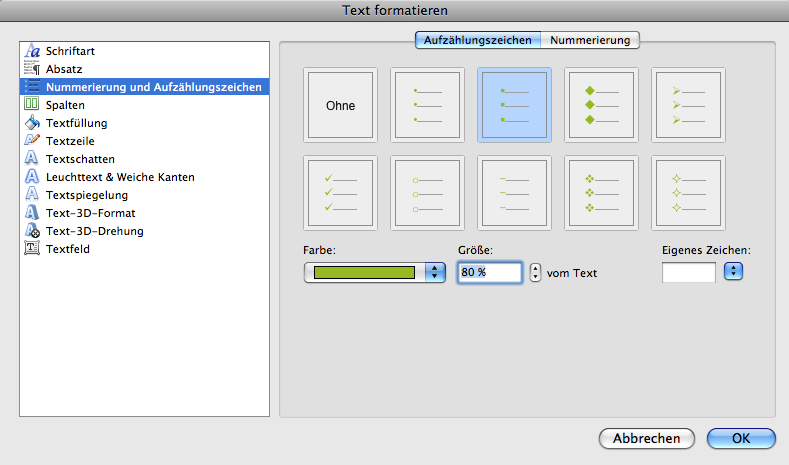 22
FARBEN
Primäre Farben
Sekundäre Farben
Travian Secondary Green
R 125 G 165 B 25
Travian Primary Grey
R 90 G 90 B 90
Travian Secondary Dark Green
R 60 G 105 B 20
Travian Bright Green
R 150 G 185 B 35
Travian Bright Grey
R 245 G 245 B 245
Travian Deep Green
R 85 G 125 B 30
Travian Secondary Grey
R 145 G 145 B 145
Travian Red
R 205 G 35 B 55
23
Fotos
Die Fotos haben genug Kontrast zum Hintergrund, deswegen ist hier kein Schatten notwendig.
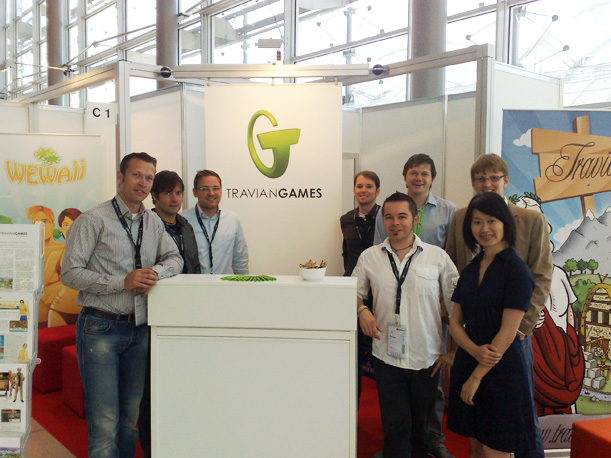 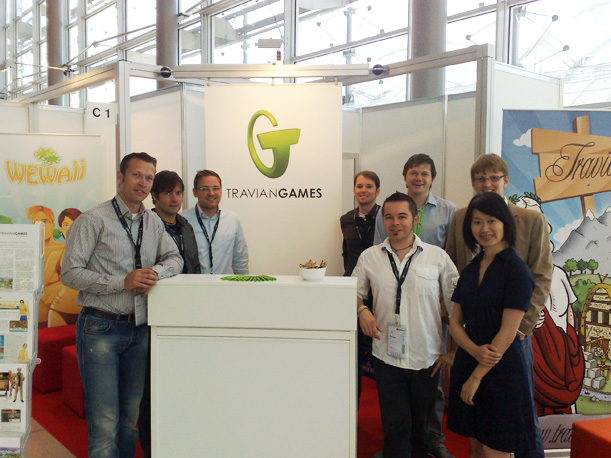 Um eine einheitliche Optik der eingefügten Bilder zu erreichen, sollte auf spezielle Darstellungseffekte verzichtet werden.
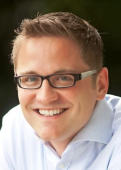 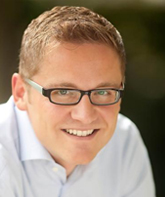 24
Schatten
Nicht empfohlene Darstellung des Schattenseffekts
Empfohlene Darstellung des Schatteneffekts
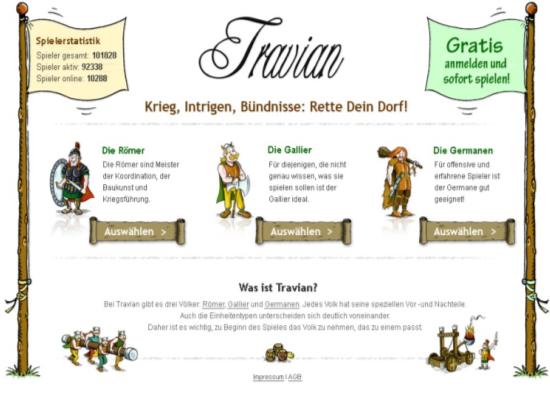 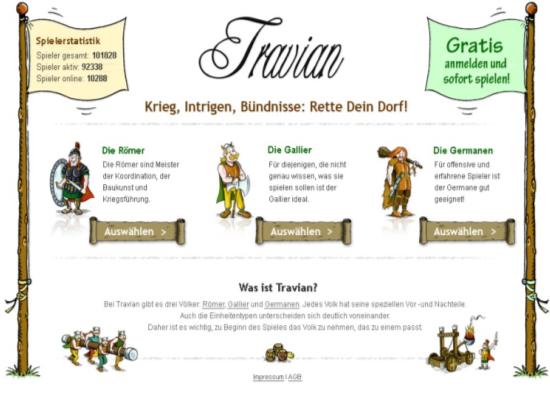 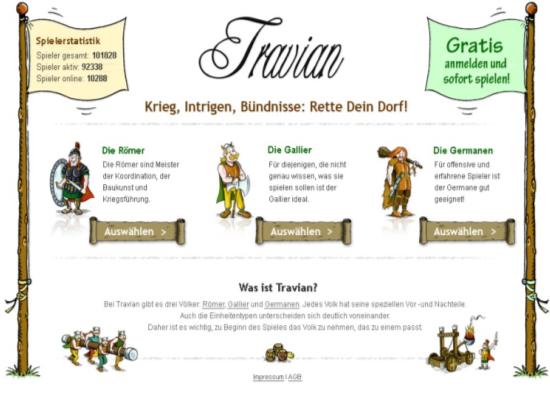 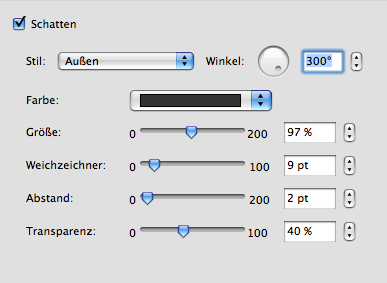 Websiten sollten mit einem dezenten Schatten dargestellt werden, um einen angenehmen Kontrast zum Hintergrund zu erzeugen.
Rechte Maustaste auf das jeweilige Bild – Bild formatieren - Schatten
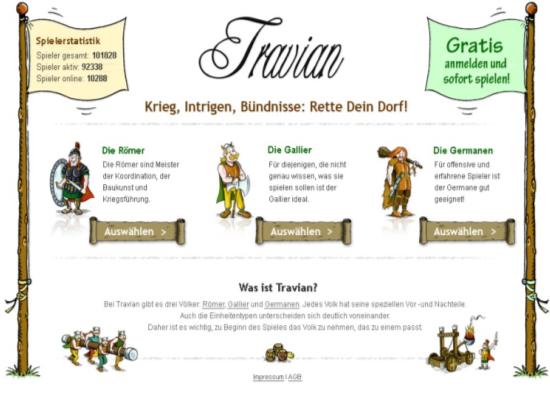 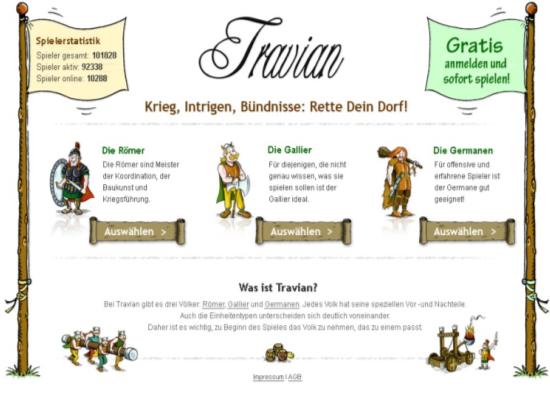 Stil: Außen
Winkel: 300o
Farbe: Travianrau
Größe: 97%
Weichzeichner: 9pt
Abstand: 2pt
Transparenz: 40%
25
TRAvianTemplates PT.1
Überschrift 1
Überschrift 1
Überschrift 1
Überschrift 1
Überschrift 2
Überschrift 3
Überschrift 4
Überschrift 5
Überschrift 2
Überschrift 3
Überschrift 4
Überschrift 5
Überschrift 2
Überschrift 3
Überschrift 4
Überschrift 5
Überschrift 1
Überschrift 2
Überschrift 3
Überschrift 4
Überschrift 5
27
Überschrift 1
Überschrift 1
Text 1
Überschrift 2
Text 2
Überschrift 3
Text 3
28
Überschrift 1
Remarks
Challenges
Überschrift 1
Text
Überschrift 2
Text
Überschrift 3
Text
Überschrift 4
Text
Source:
29
Überschrift 1
Überschrift 1
Text 1
Text 2
Überschrift 2
Text 3
Überschrift 3
Überschrift 4
Text 4
Überschrift 5
Text 5
Überschrift 6
Text 6
Source:
30
CYCLE-unit OF MEASURE
Text
Text
Text
Text
Text
31
ARROWS-unit OF MEASURE
32
Matrix/table
Horizontal/vertical comparison of data – variations
1
2
33
TRAvianTemplates PT.2
Beispielchart – Zielsetzungen
Ziel 1
Ziel 2
Ziel 3
Ziel 4
1
2
3
4
Lorem ipsum dolor sit amet, consectetuer adipiscing
elit.Aenean commodo ligula eget dolor.
Lorem ipsum dolor sit amet, consectetuer adipiscing
elit.Aenean commodo ligula eget dolor.
Lorem ipsum dolor sit amet, consectetuer adipiscing
elit.Aenean commodo ligula eget dolor.
Lorem ipsum dolor sit amet, consectetuer adipiscing
elit.Aenean commodo ligula eget dolor.
35
22.09.2011
[Speaker Notes: Story:]
Beispielchart - Zeitplan
Durchführung Projekt x: 16.05.- 03.06.2011
Phase 1: Lorem ipsum
Phase 1: Lorem ipsum
Meilen-
stein 1
Phase 1: Lorem ipsum
Phase 1: Lorem ipsum
Phase 1: Lorem ipsum
Phase 1: Lorem ipsum
Phase 1: Lorem ipsum
Phase 1: Lorem ipsum
Phase 1: Lorem ipsum
Q1 2011
Q2 2011
Q3 2011
Q4 2011
Q1 2012
Lorem Ipsum
36
Beispielchart: Next Steps und Herausforderungen
Bullet 1
Bullet 2
Bullet 3
Bullet 4
Lorem ipsum dolor sit amet, consectetuer adipiscing elit. Aenean commodo ligula eget dolor. 
Lorem ipsum dolor sit amet, consectetuer adipiscing elit. Aenean commodo ligula eget dolor. 
Aenean massa. Cum sociis natoque penatibus et magnis dis parturient montes, nascetur ridiculus mus.
!
Bullet 1
Bullet 2
Bullet 3
Bullet 4
Bullet 1
Bullet 2
Bullet 3
Bullet 4
Fazit: Lorem ipsum dolor sit amet, consectetuer adipiscing elit. 
Aenean commodo ligula eget dolor.
37
22.09.2011
[Speaker Notes: Story:]
Überschrift 1
Text
Text
38
Überschrift 1
Text 1
Überschrift 1
Zweite Ebene
Dritte Ebene
Vierte Ebene
39
Überschrift 1
Text 1
Text 1
Text 1
Text 1
Überschrift 1
Überschrift 1
Überschrift 1
Überschrift 1
Text 1
Überschrift 1
Überschrift 1
Überschrift 1
Überschrift 1
Text 1
40
Herzlichen Dank für Eure Aufmerksamkeit.